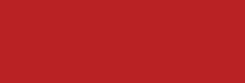 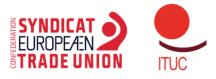 Spravodlivé minimálne mzdy a kolektívne vyjednávanieSlovenskoKonfederácia odborových zväzov SR
Kolektívne vyjednávanie na Slovensku
Kolektívne vyjednávanie sa riadi Zákonom o kolektívnom vyjednávaní

Kolektívne zmluvy vyššieho stupňa
sa ukladajú na stránke Ministerstva práce, sociálnych vecí a rodiny
sú registrované a verejne dostupné
extenzie sa uplatňujú len na podnikateľské subjekty priamo menované v zmluvách
uložené zmluvy spadajú do 17 odvetví a spolu je uložených 29 zmlúv

Podnikové kolektívne zmluvy
nie sú registrované ani verejné dostupné, pokiaľ ich zmluvné strany nezverejnia

Pokrytie podnikovými kolektívnymi zmluvami
posledné dostupné údaje za rok 2019 ilustrujú, že celkové pokrytie podnikovými kolektívnymi zmluvami bolo 26,4 %
v rámci súkromného sektora je pokrytie 15,4 % a v rámci verejného sektora 65,3 %
v rámci priemyselných odvetví je pokrytie 22 % a v rámci služieb 32,2 %
Kolektívne vyjednávanie na Slovensku
Výzvy v kontexte smernice EÚ o primeraných minimálnych mzdách v EÚ
Smernica určuje, že členské štáty, v ktorých je pokrytie kolektívnym vyjednávaním menšie ako 70% pracovníkov musia vypracovať akčný plán na podporu kolektívneho vyjednávania. Akčný plán sa zverejní a oznámi sa Európskej komisii.
Vzhľadom na pokrytie KZ na Slovensku, to KOZ SR považuje za jeden zo zásadných míľnikov, ktorý pozitívne pomôže k budovaniu férových pracovných podmienok na Slovensku.
Zo zistených dát na podnikovej úrovni je vidieť, že vyššie kolektívne zmluvy a ich extenzia, významne zvyšujú pokrytie kolektívnymi zmluvami. Vyššie kolektívne zmluvy pre štátnu a verejnú správu uzatvorené KOZ SR so zástupcami štátu zabezpečujú 65,3% pokrytie na podnikovej úrovni, keďže tieto vyššie kolektívne zmluvy sa aplikujú na väčšinu subjektov. 
Na dosiahnutie míľnika – 70% pokrytie kolektívnymi zmluvami – je nevyhnutné aktívne podporovať vznik odborových organizácii, ale aj ich partnerov. Na úrovni vyššieho stupňa sa často stáva, že odborový zväz nemá partnera zo strany zamestnávateľov, s ktorým by bolo možné rokovať.
Kolektívne vyjednávanie na Slovensku
Výzvy v kontexte smernice EÚ o primeraných minimálnych mzdách v EÚ
Ďalej podpora vyšších kolektívnych zmlúv a ich extenzie významne pomôže zvýšeniu pokrytia kolektívnymi zmluvami. 
Ďalšími aspektami je celková podpora a zjednodušenie zakladania odborových organizácií na podnikovej úrovni, keďže častokrát samotní zamestnávatelia kladú prekážky. Súčasné kroky vládnych predstaviteľov a zmeny v zákonoch ako Zákonník práce a Zákon o trojstranných konzultáciách na celoštátnej úrovni (zákon o tripartite), ešte prehlbujú neistotu a oslabujú kolektívne vyjednávanie, ktoré je na Slovensku na výrazne nižšej úrovni pokrytia ako uvádzaných 70 %.
Vyžadovanie od členských štátov, aby prijali kroky pre podporu kolektívneho vyjednávania a aby zaviedli národné akčné plány na zvýšenie pokrytia v prípade, že je kolektívnou dohodou pokrytých menej ako 70 % zamestnancov je v kontexte SR namieste.
Minimálna mzda na Slovensku
Stanovenie minimálnej mzdy sa riadi Zákonom o minimálnej mzde

stanovenie minimálnej mzdy je na základe dohody sociálnych partnerov
sociálni partneri majú autonómiu v dohode a neurčujú sa žiadne kritéria, ktorých by sa museli pridŕžať
pokiaľ nedôjde k dohode medzi sociálnymi partnermi, urči sa ako 57 % priemernej mzdy v národnom hospodárstve určenej v roku, ktorý predchádza roku, v ktorom sa minimálna mzda ustanovuje
pôvodná právna úprava bola stanovená na 60 %; v roku 2020 došlo k zmene zákona a pôvodná hranica sa nikdy neuplatnila
Minimálna mzda na Slovensku
* odhad
Slovensko potrebuje konvergenciu a ambicióznu smernicu
podiel zamestnancov pracujúcich na plný pracovný čas v mzdových pásmach
Minimálna mzda v parite kúpnej sily
Zdroj: Eurostat
Podiel mzdových nákladov a ziskov ako % z HDP 2018
Zdroj: Eurostat
Minimálna mzda na Slovensku
Kritéria podľa článku 5 ods. 2 smernice na dosiahnutie dôstojných pracovných a životných podmienok, sociálnej súdržnosti a vzostupnej konvergencie:
a) kúpna sila zákonných minimálnych miezd s prihliadnutím na životné náklady a príspevky na dane a sociálne dávky;
b) všeobecná úroveň hrubých miezd a ich distribúcia;
c) miera rastu hrubých miezd;
d) vývoj v oblasti produktivity práce.

Výzvy v kontexte smernice EÚ o primeraných minimálnych mzdách v EÚ
kritéria môžu zabezpečiť aspoň určité mantinely, ktorých sa vlády v právnych úpravách budú musieť držať, keďže u nás vidíme snahy o znižovanie mzdových štandardov
kritéria sú len všeobecne vymedzené bez kontextu a reálií, ako sa majú zohľadniť pri stanovení minimálnej mzdy
Minimálna mzda na Slovensku
Výzvy v kontexte smernice EÚ o primeraných minimálnych mzdách v EÚ
nedostupnosť dát v odporúčanej štruktúre a chýbajúca metodika (najmä kúpna sila zákonných minimálnych miezd s prihliadnutím na životné náklady a príspevky na dane a sociálne dávky a distribúcia miezd)
nie je určená žiadna minimálna hranica primeranosti minimálnej mzdy (percentuálne vyjadrenie)
v kontexte zohľadnenia ekonomických ukazovateľov je problém v časovej disproporcii dostupnosti údajov. Minimálna mzda sa určuje dopredu na budúce obdobie, zatiaľ čo spomínané ukazovatele sa zisťujú za predchádzajúce obdobie, teda dozadu. Jednotný postup prognózovania týchto údajov nie je aplikovateľný a používanie minulých údajov zasa skreslí ich porovnateľnosť s budúcou minimálnou mzdou. To je najmä otázka porovnateľnosti minimálnej mzdy k mediánu priemernej mzdy alebo priemernej mzde (napr. Kaitzov index) na rovnakom období.
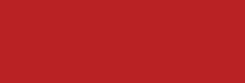 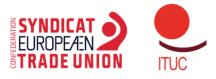 #rešpekt pre všetkých pracujúcich